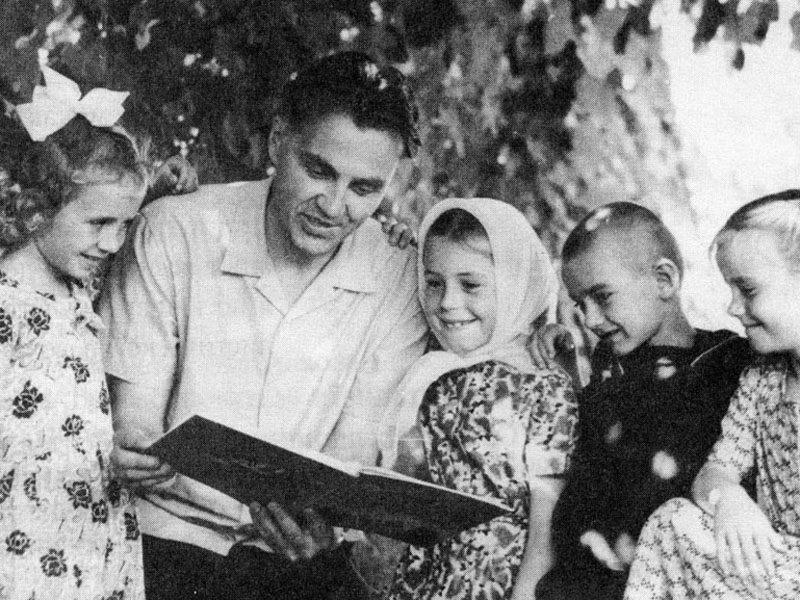 Василь Сухомлинський
 для дітей
Робота над скоромовкою
Згадаємо правила роботи над чистомовкою:
                  вимовляємо всі звуки у словах чітко
                  слідкуємо за темпом читання по позначках: 
      Накрапає дощ (тихо).
      Дощ пускається сильніше (голосніше).
           Злива (голосно).
      Дощ слабшає (тихіше).
      Дощ припинився (читання припиняється).
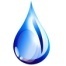 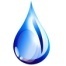 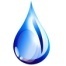 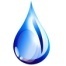 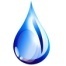 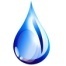 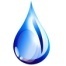 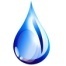 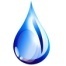 ПЕРЕПІЛКА
Перепілка – гарна птиця,  Та хлоп’ят вона боїться,    Бо хлоп’ята беруть гілку  І лякають перепілку.   Не потрібно так лякать,В неї п’ять перепелят.
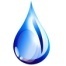 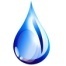 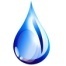 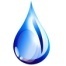 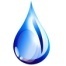 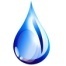 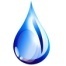 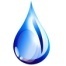 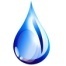 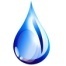 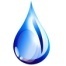 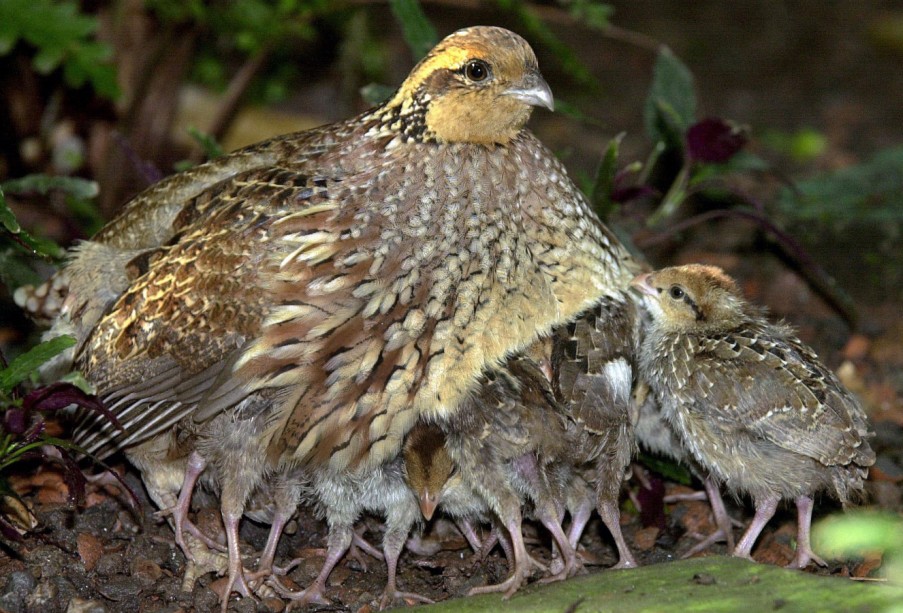 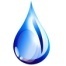 Що ти знаєш про…?
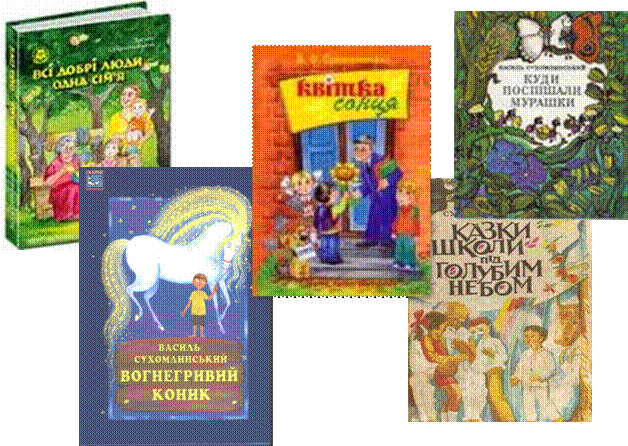 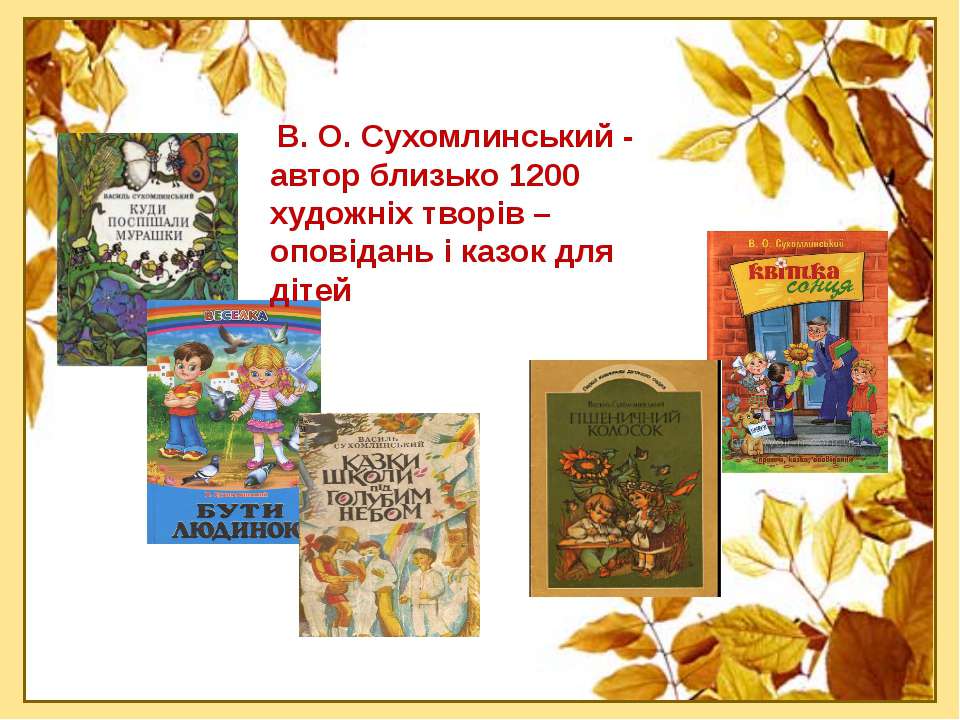 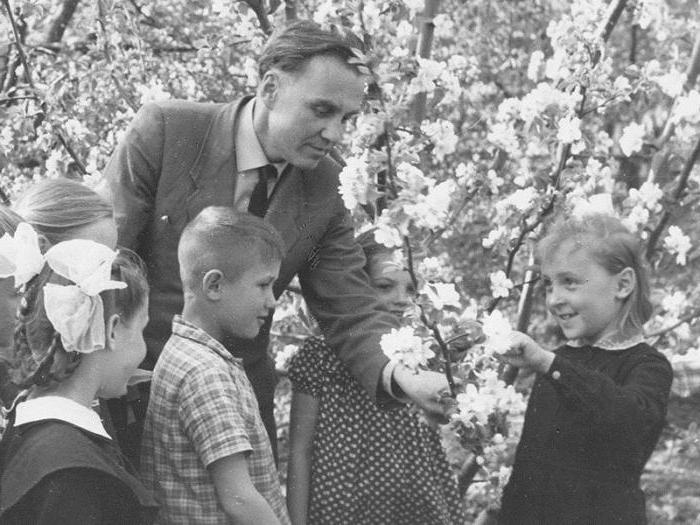 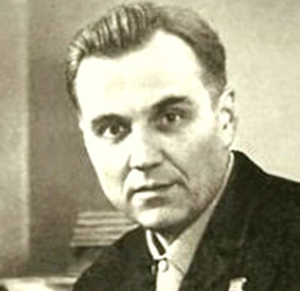 Уроки під голубим небом
В. сухомлинський
Співуча    пір’їнка
ПЕРЕДБАЧЕННЯ
Про що або про кого цей твір?
Жанр твору? 
Запишіть свої передбачення.
Прочитайте текст.
Чи справдились ваші передбачення?
СТРЕПЕТ
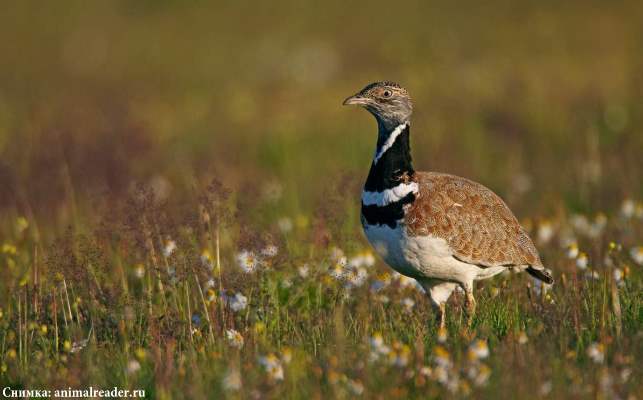 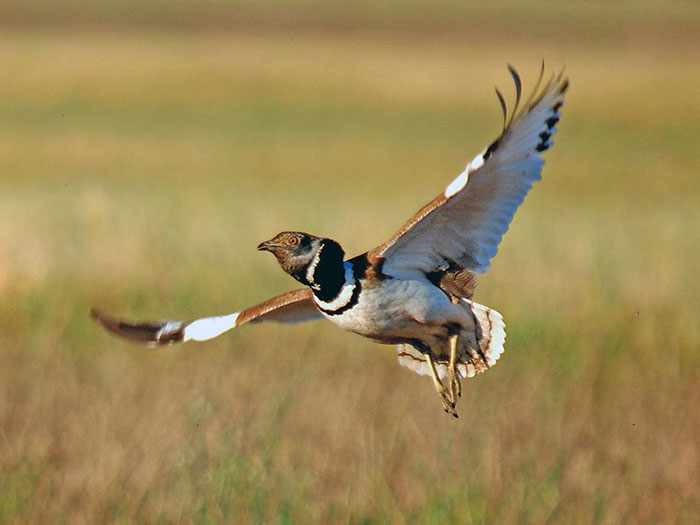 Хохітва, стрепет — птах родини Дрохвових, єдиний представник роду хохітва Довжина до 50 см, розмах крил до 91см,  вага до 1 кг.
 В Україні рідкісний гніздовий, зимуючий птах.
Словникова робота
Свист                        струни
стрепет                    пір’їнка
звучання                 найтоншої
висувається           дивовижний
чарівний
чудовий
прекрасний
красивий
гарний
Знайди відповіді на питання у тексті
— Як автор пише про Стрепета?
— Що він має у своєму крилі?
— Чим особлива пір’їнка?
— Із чим порівнюється його спів?  Прочитайте.
— Який з абзаців зацікавив вас більше? Чому?
— Яке лихо трапилось у Стрепета?
— Куди впала пір’їнка?
— Хто знайшов пір’їнку?
— Що Сергійко зробив із пір’їнкою?
— Про що попросив його Стрепет?
Віднови   та   поясни…
не було б краси
Гарні не красиві слова, ...           
Якби все на світі було однакове, …
                                               
Рана від слова заживає, проте...  
До самої вершини...    
У кожної людини є...
своя співуча пір’їнка
а красиві діла
слід глибокий зостається
веде кам’яна стежина
Що згадали… Що нове…
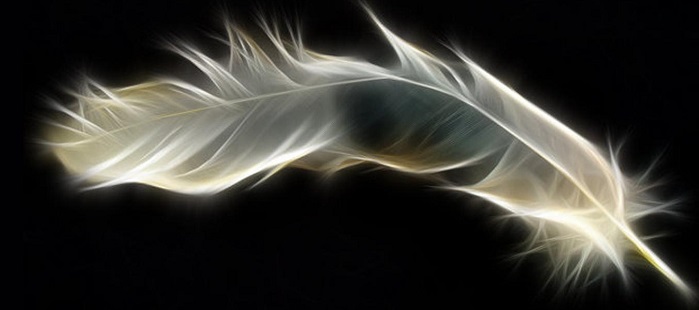 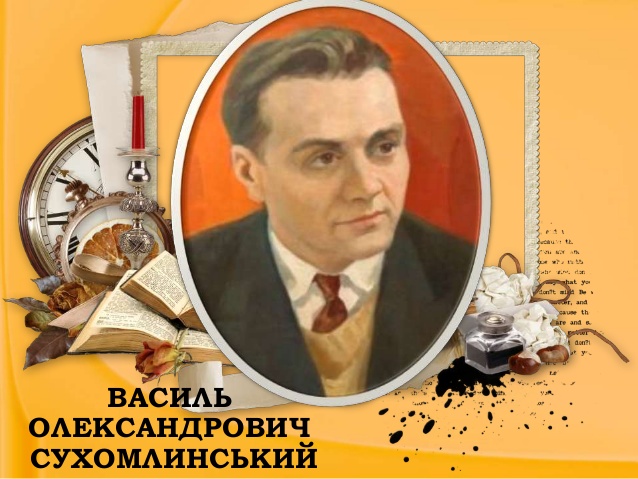 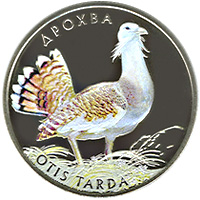